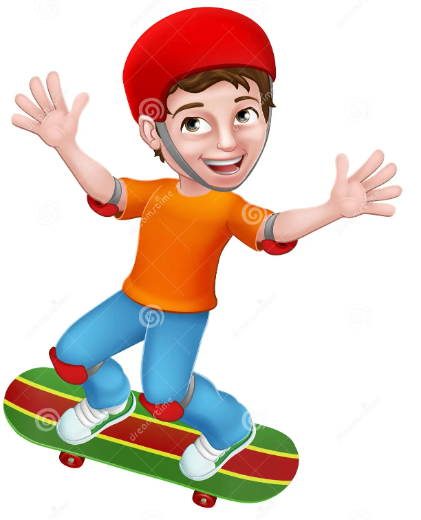 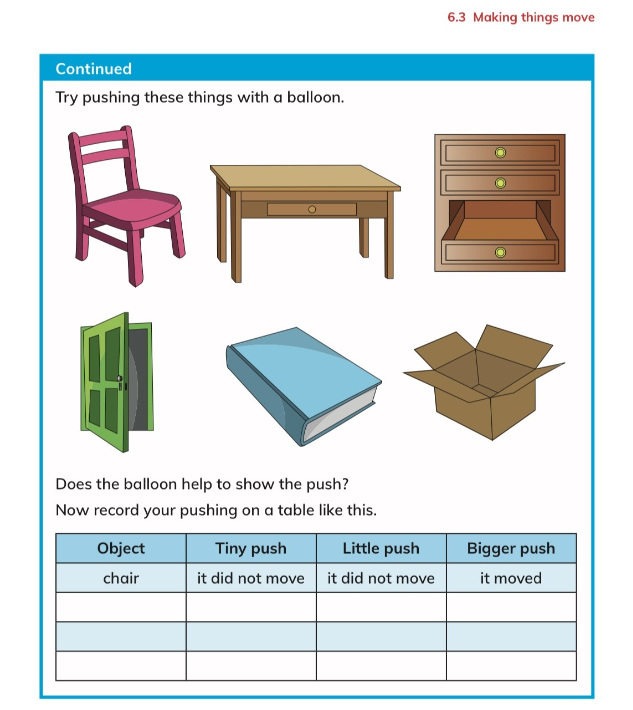 Activity
Students will use a balloon
To try to push items in the classroom.
Students to record their results on 
the table.
(Take pictures).
Wednesday
https://m.youtube.com/watch?v=t09pAwLICC4&pp=ygUQRWxlY3RyaWNpcnkga2lkcw%3D%3D
Thursday
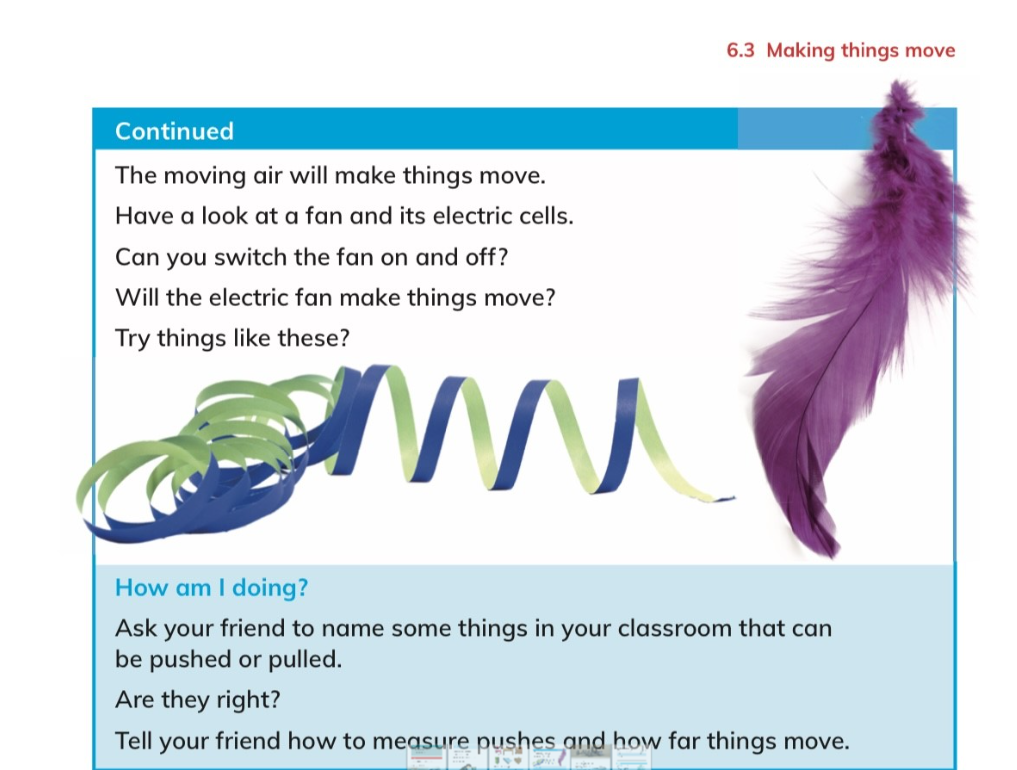 Activity